Deep Deterministic Information Bottleneck
Experiments and Results
Conclusion and Future work
References and Resources
Abstract and Background
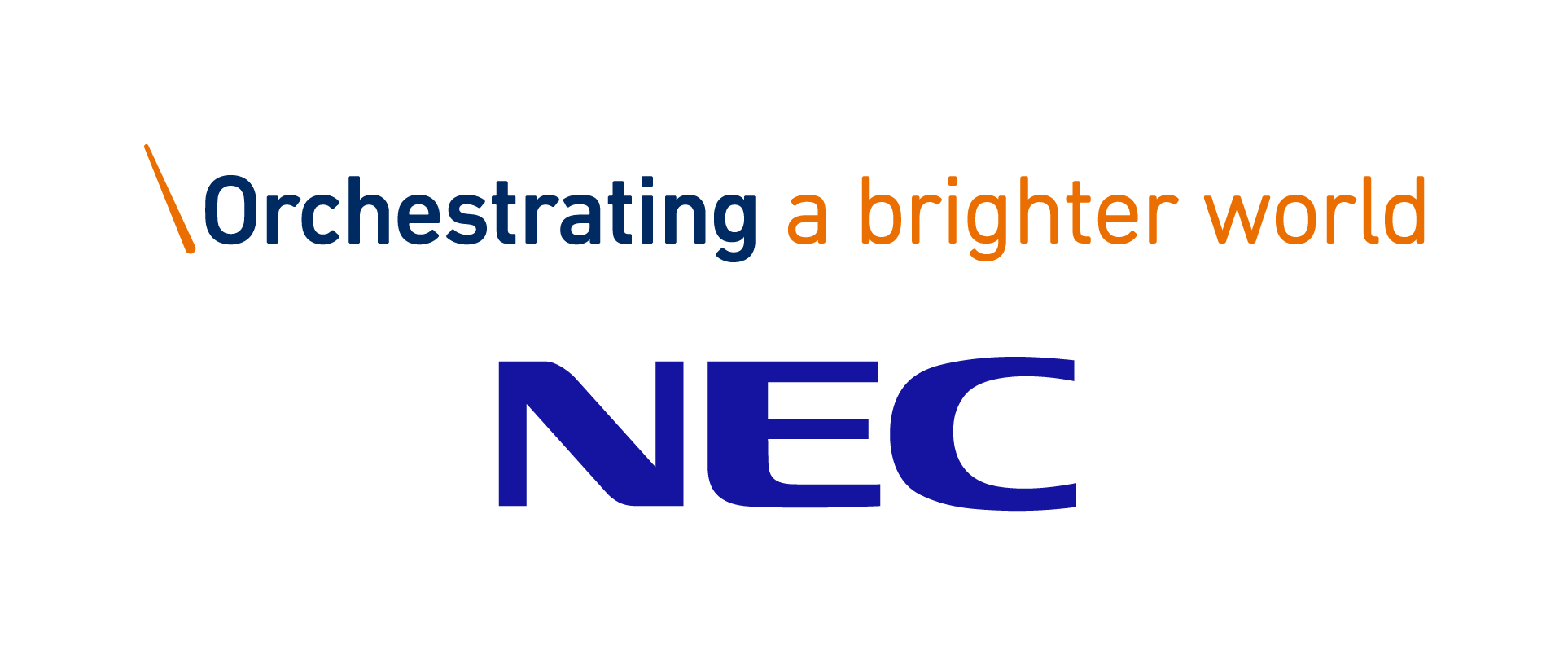 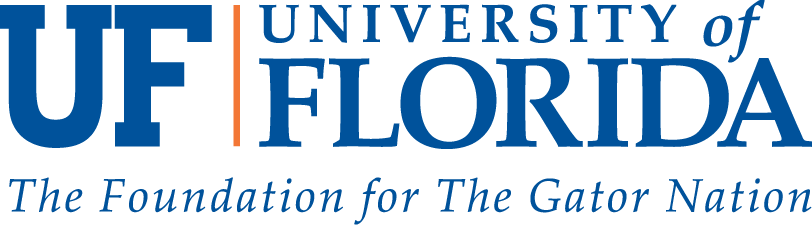 DEEP DETERMINISTIC INFORMATION BOTTLENECK WITH 
MATRIX-BASED ENTROPY FUNCTIONAL
Xi Yu1, Shujian Yu2, Jose C. Principe1 
1University of Florida, 2NEC Labs Europe
Information Plane
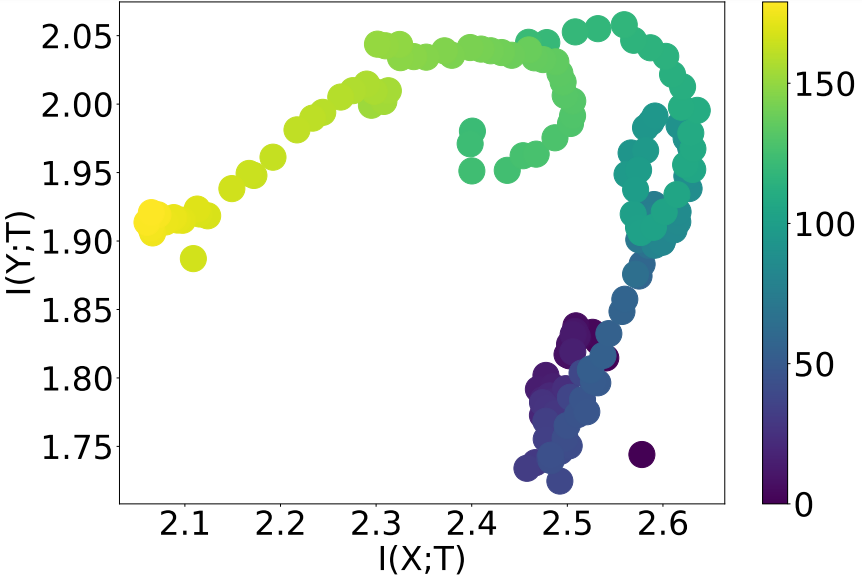 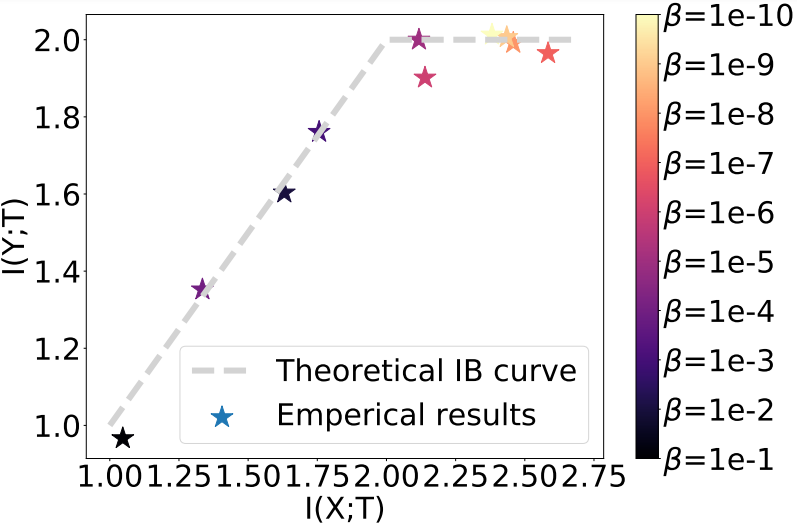 Generalization on CIFAR-10
Robustness to adversarial examples
Challenges: How to estimate mutual information (in high-dimensional space)?
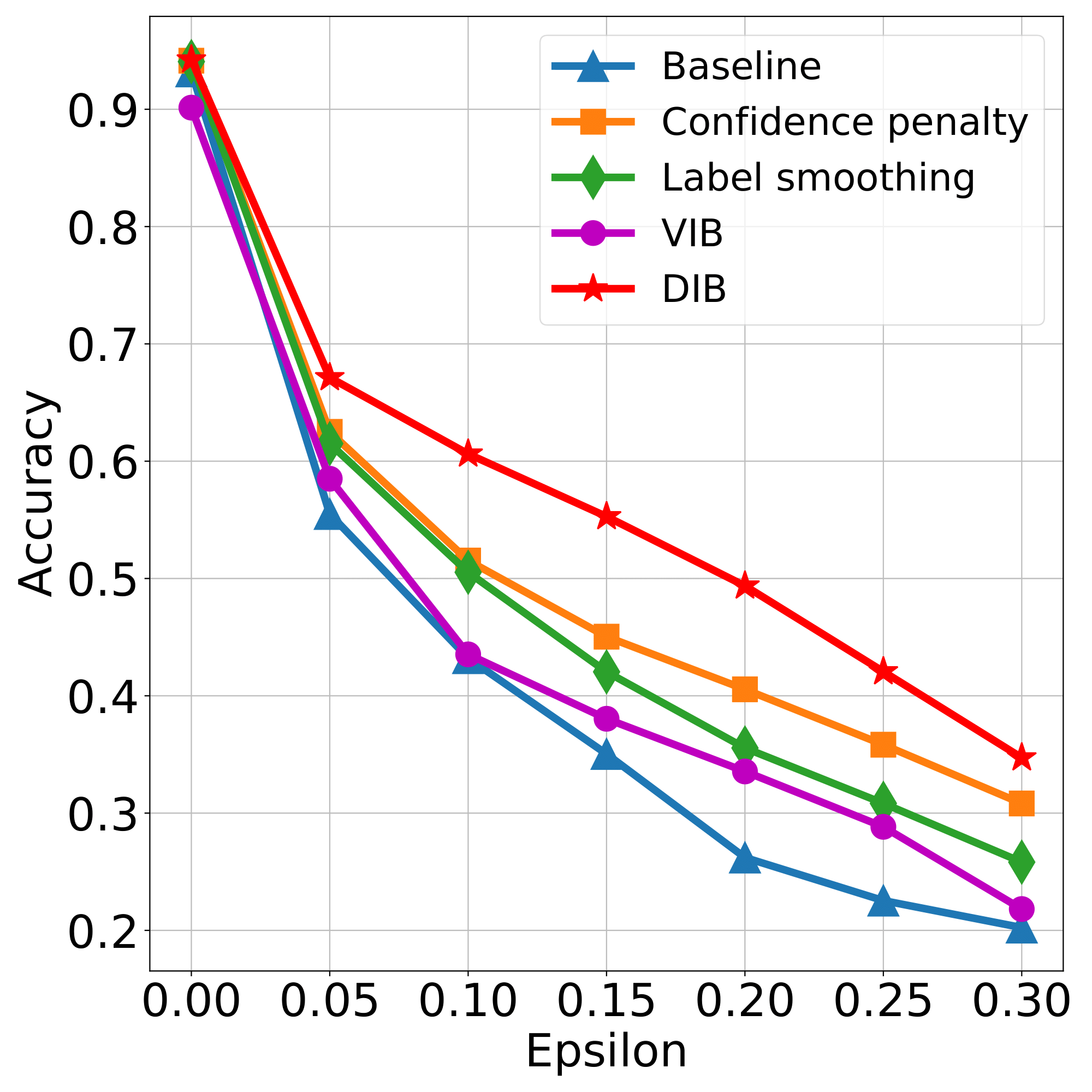 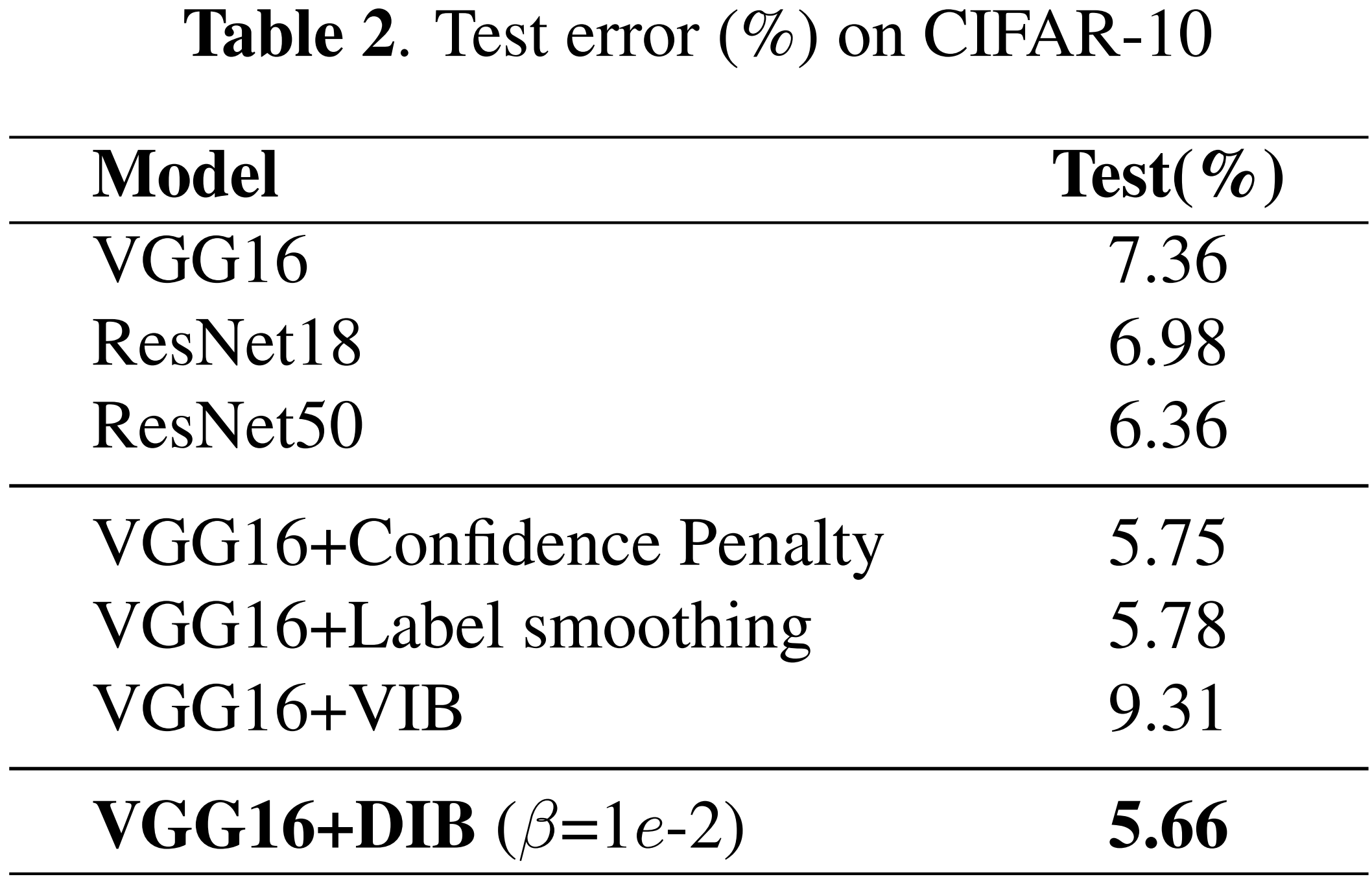 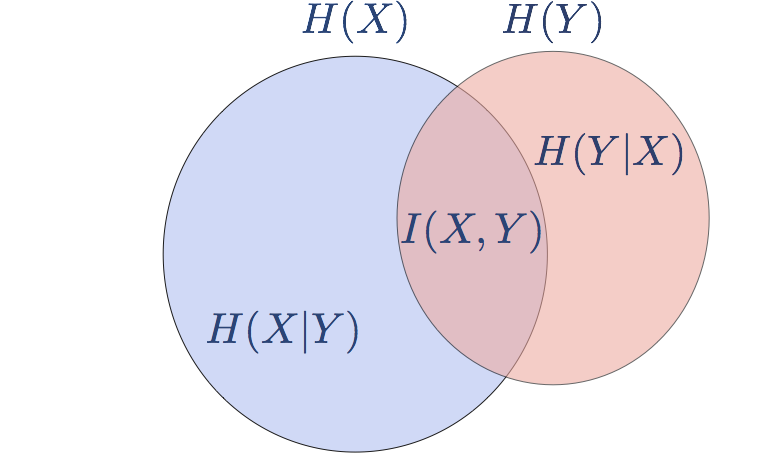 Fig. 1. Venn Diagram of Mutual Information.
Deterministic Information Bottleneck (DIB) Objective
[1] Tishby, Naftali, Fernando C. Pereira, and William Bialek. "The information bottleneck method.“ In Proc. of the 37-th Annual Allerton Conference on Communication, Control and Computing, pp. 368-377, 2000.
[2] Giraldo, Luis Gonzalo Sanchez, Murali Rao, and Jose C. Principe. "Measures of entropy from data using infinitely divisible kernels." IEEE Transactions on Information Theory 61.1 (2014): 535-548.
[3] Shujian Yu, Luis Gonzalo Sanchez Giraldo, Robert Jenssen, and Jose C. Principe. “Multivariate Extension of Matrix-based Renyi's α-order Entropy Functional.” IEEE Transactions on Pattern Analysis and Machine Intelligence, vol. 22, pp. 2960 - 2966, 2020. 
[4] Goodfellow, Ian J., Jonathon Shlens, and Christian Szegedy. "Explaining and harnessing adversarial examples." in International Conference on Learning Representations, 2015.
[5] Hjelm, R. Devon, et al. "Learning deep representations by mutual information estimation and maximization." in International Conference on Learning Representations, 2018.
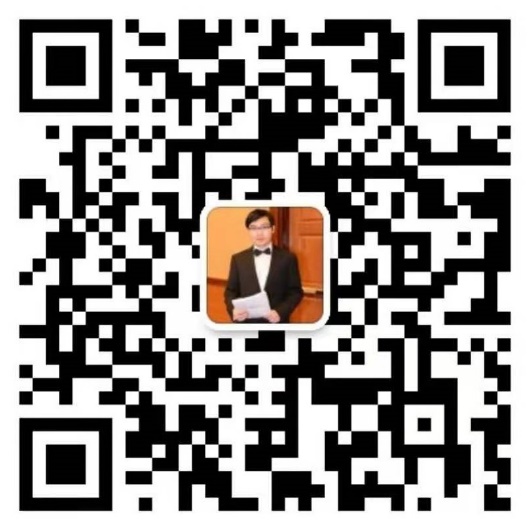 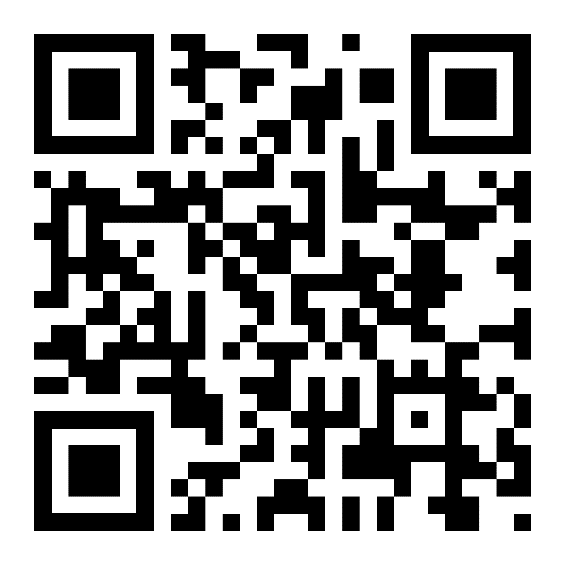 WeChat
GitHub